Project to ACES-”Young volunteers- bridge between generations”
We had interesting meetings, traveling and
exciting experience  together with Romanian school from Sibiu.
Project:
By participating in the First International Festival of English-”World in children’s hands" they understand that they are worthy rivals of their peers from Bulgaria and Europe.
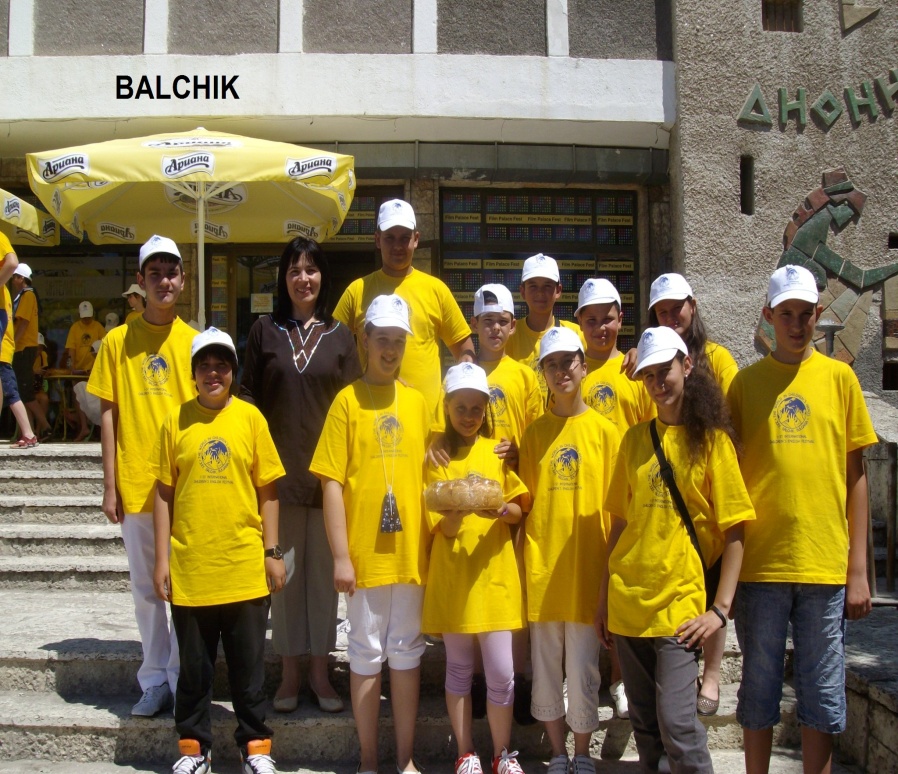 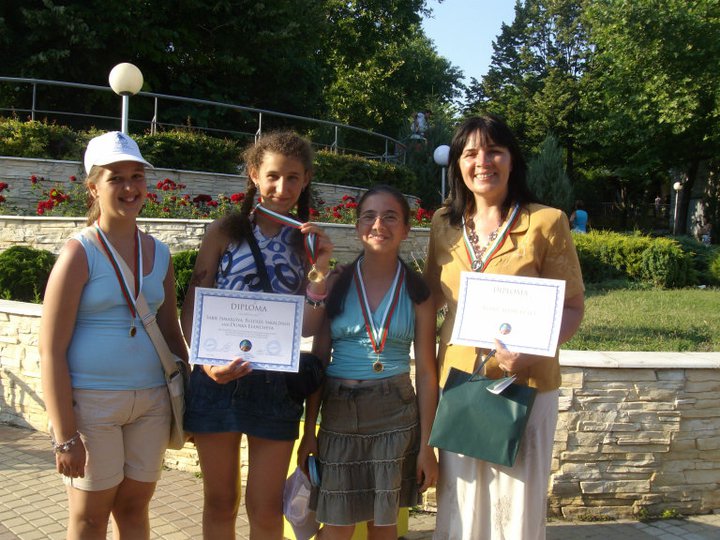 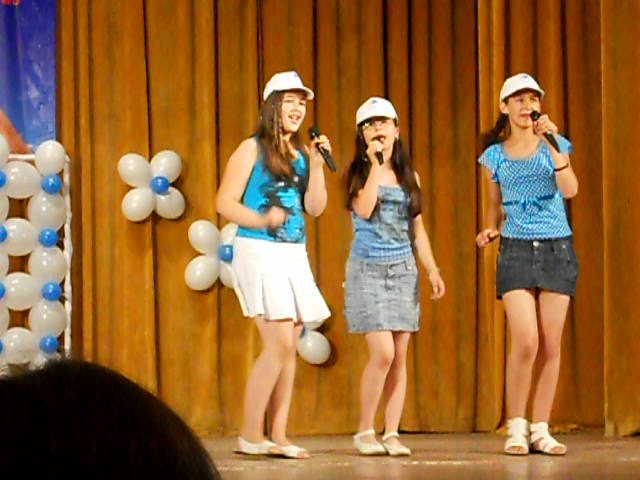 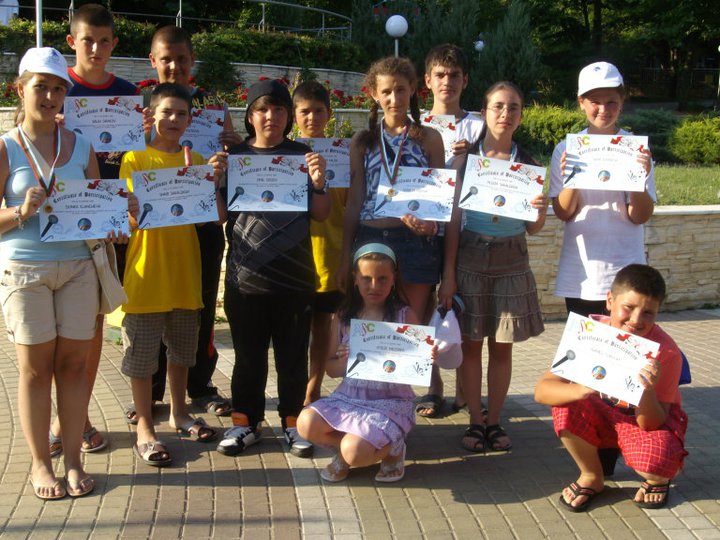 15th of September-
School again!
15th of June-the end of school year
For the holidays
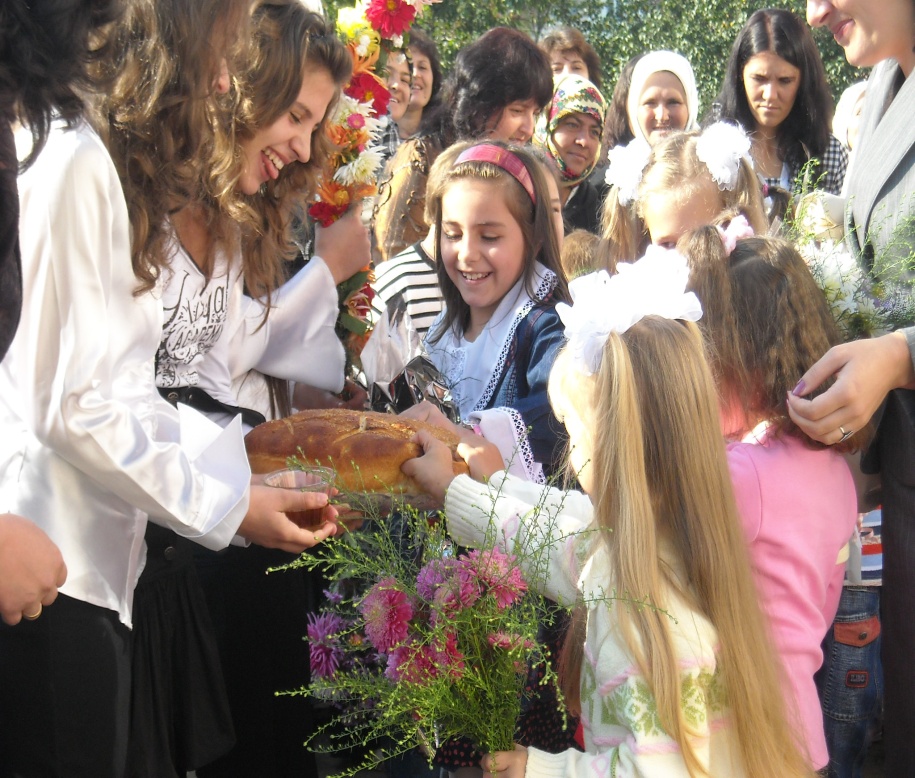 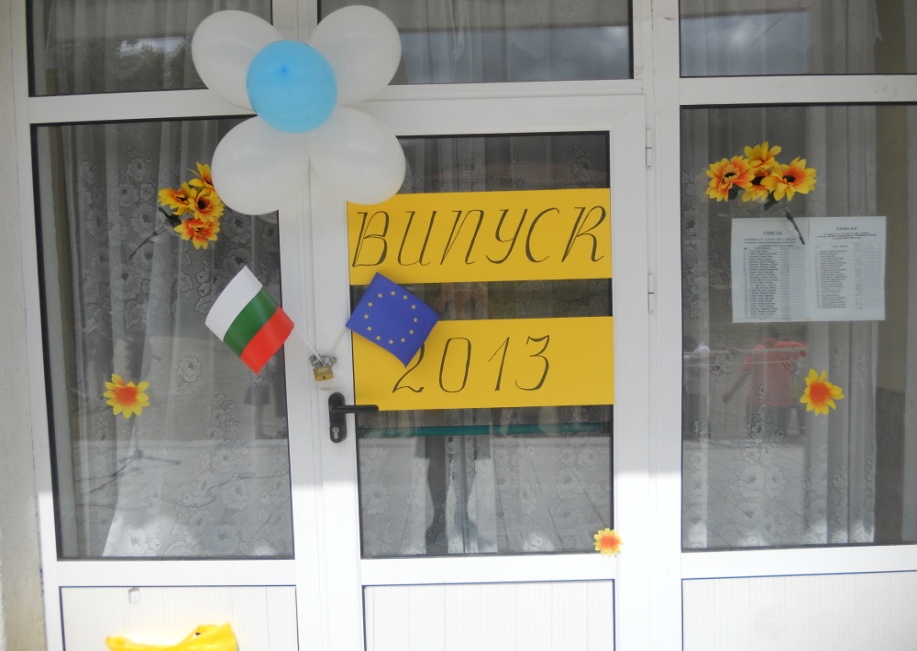 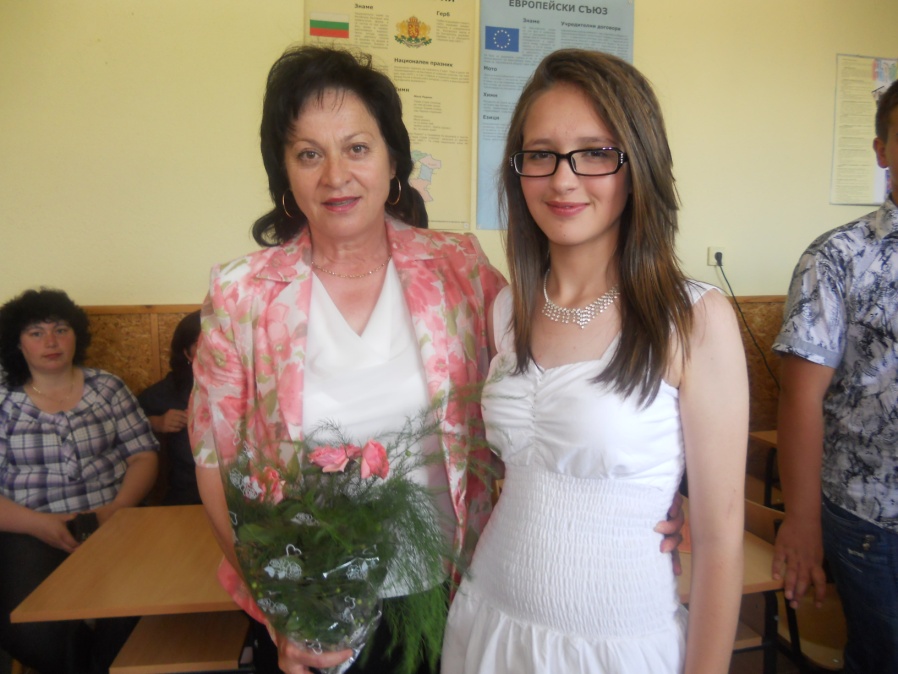 Christmas and New Year
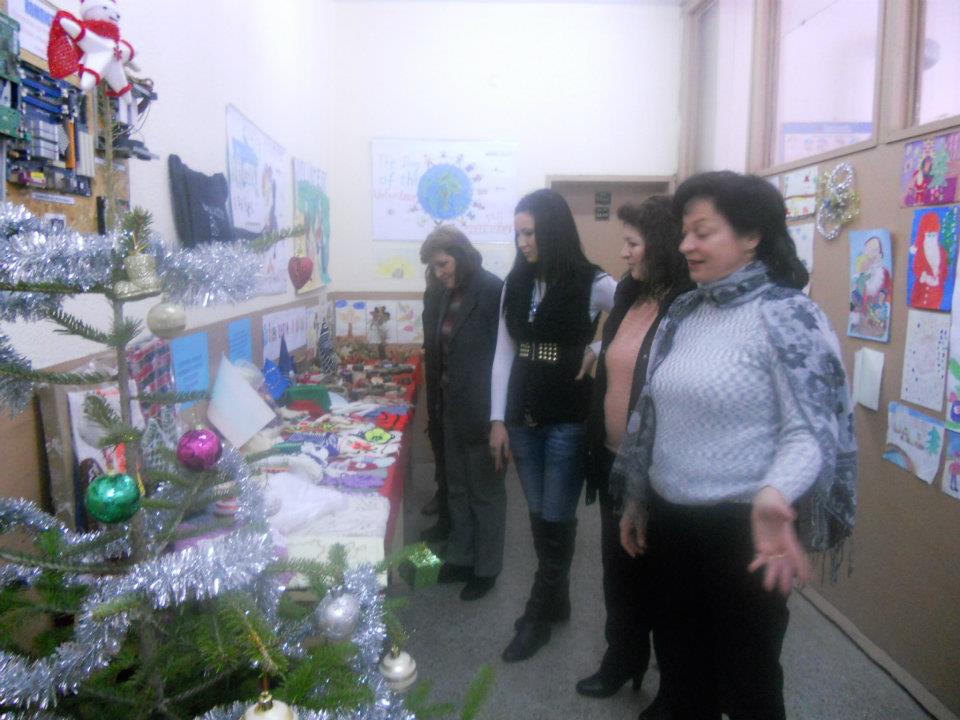 Patronal feast of the school
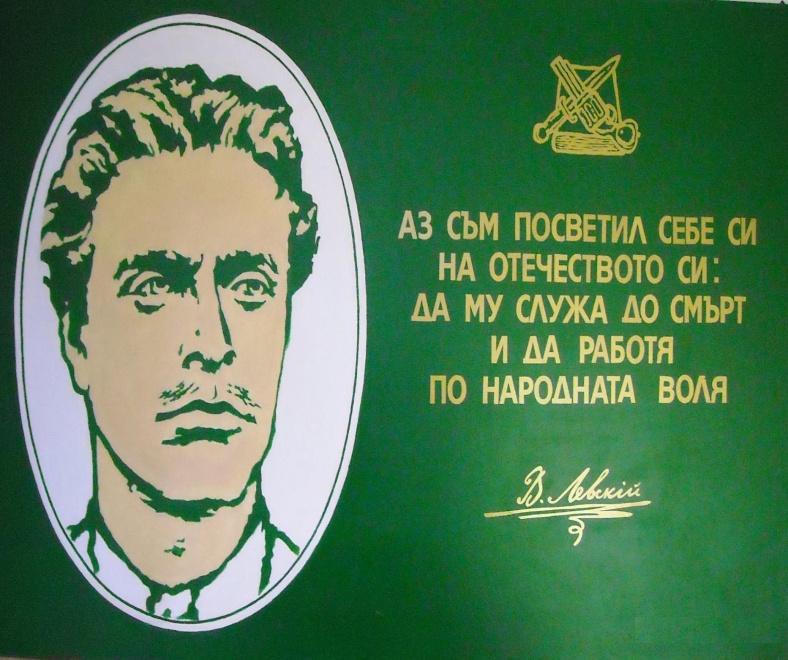 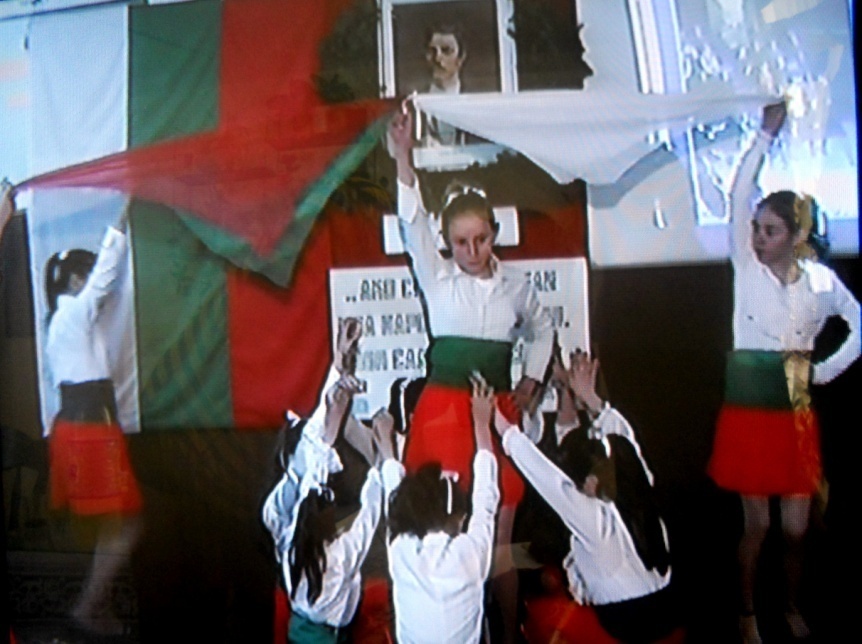 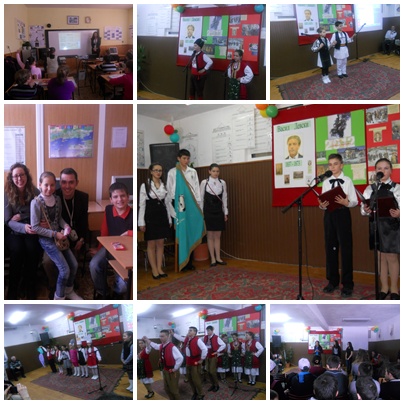 Especially for the day of "Slavonic Alphabet and Bulgarian Alphabet and Culture -May 24th
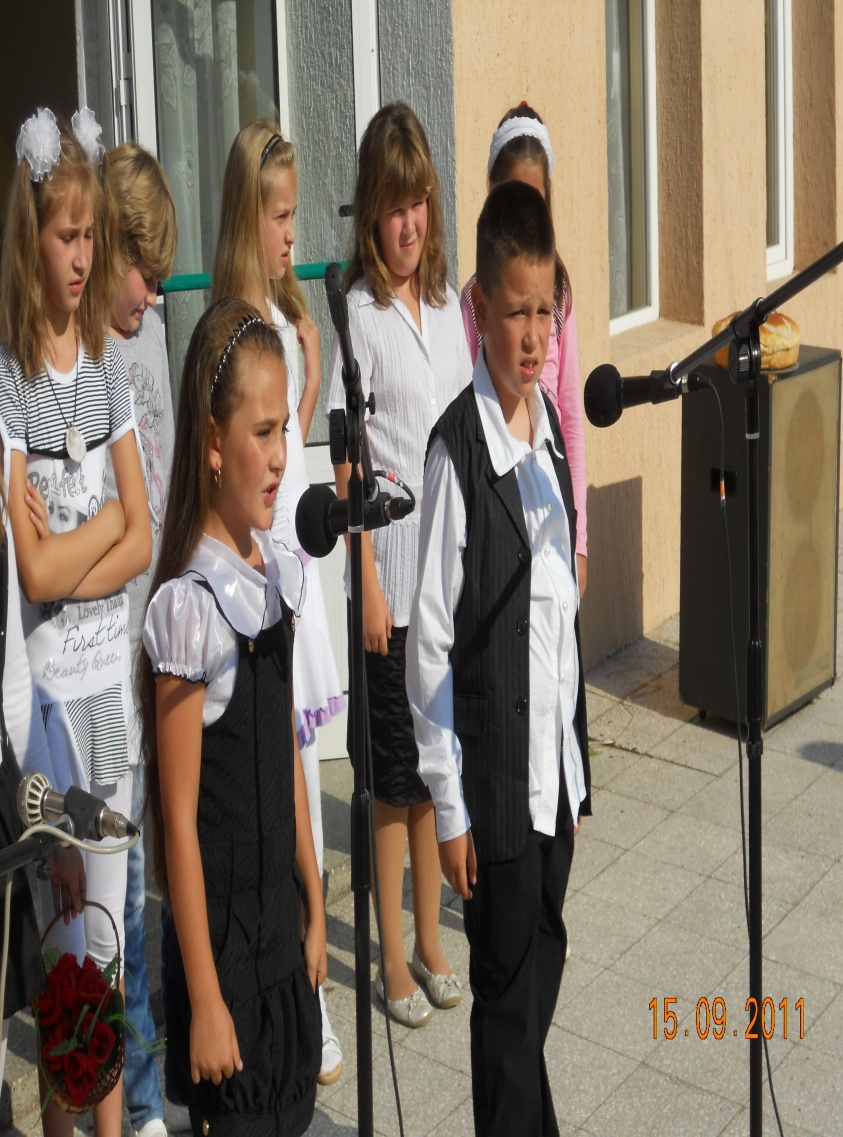 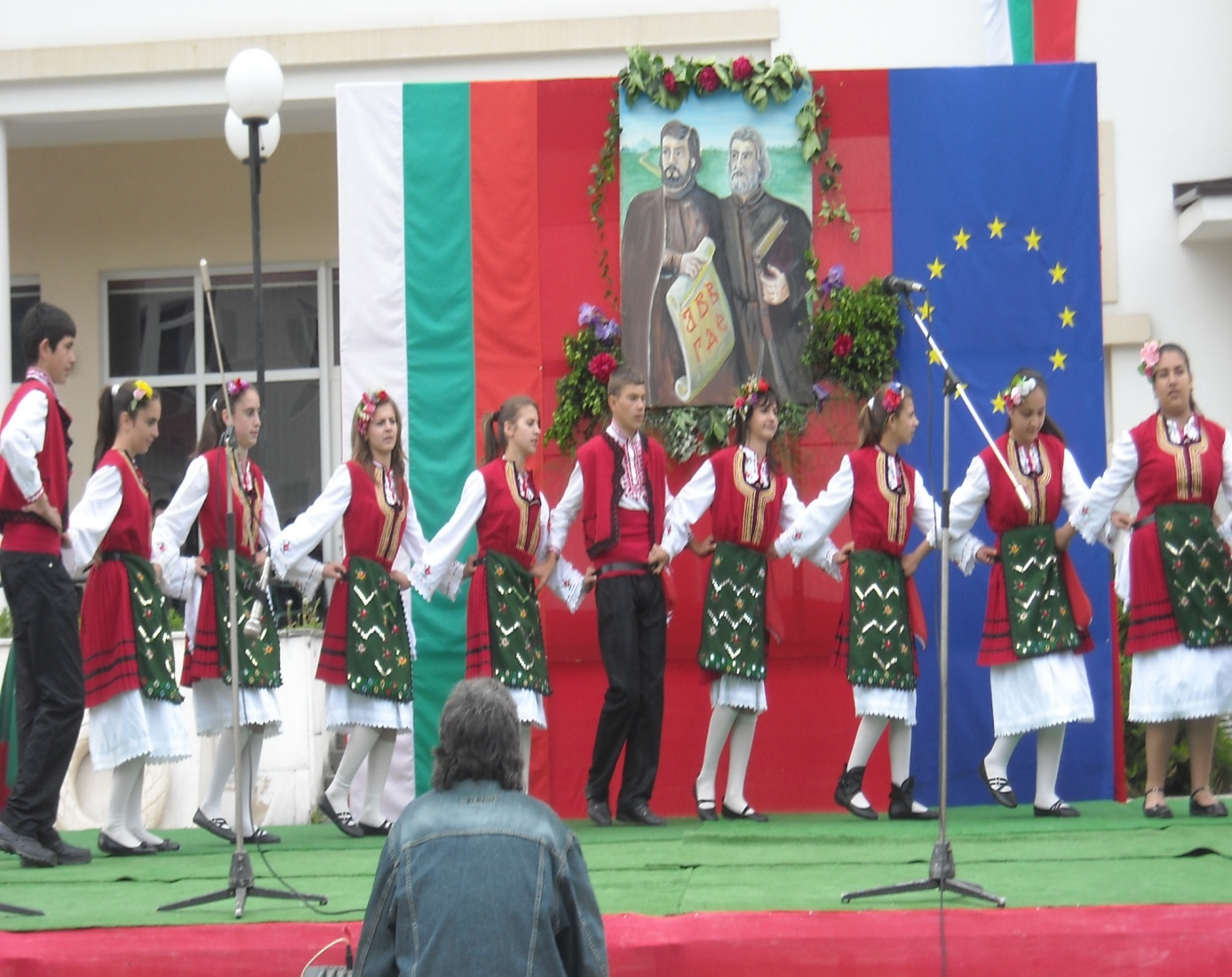 European days - May 9th and September 26th
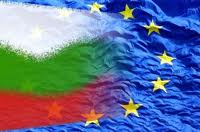 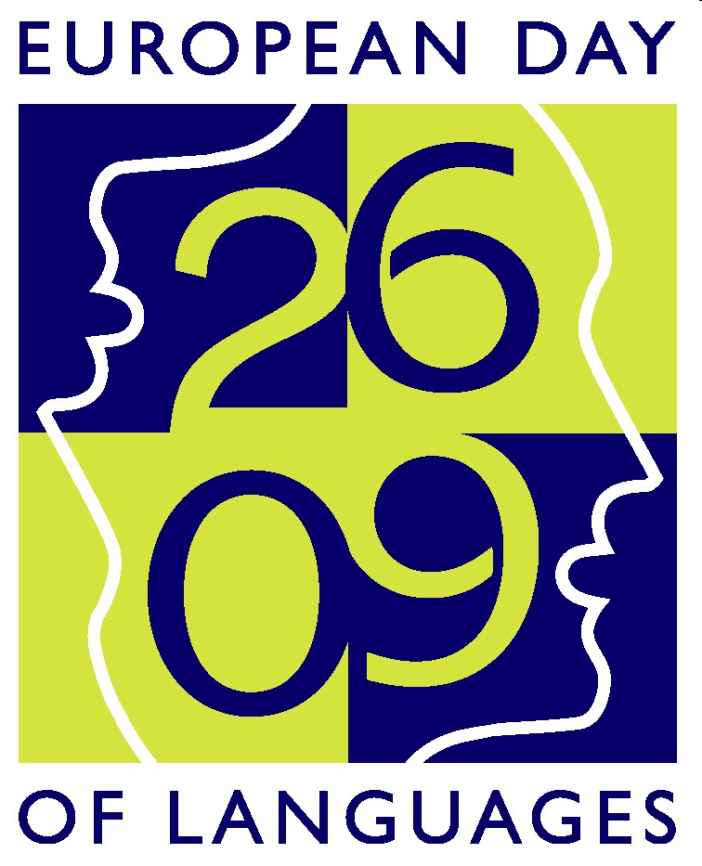 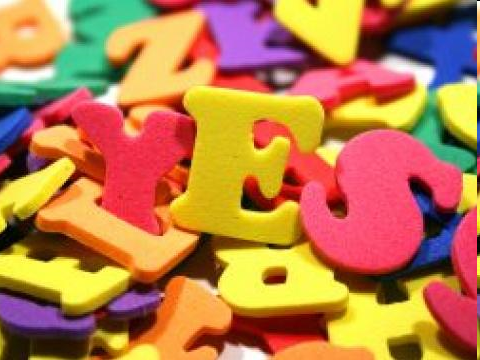 That we are -
small people 
from a small
school in a small 
village,
people with big 
ideas, those who 
stand 
under the slogan:
If YOU SUCCEED  HERE - 
YOU CAN  DO  IT ANYWHERE!
Can we be part of Europe's large family?
Together with YOU
 we have set the following 
objectives to accomplish the 
Project:
  “I love my future as an European citizen"
THANK YOU!